Fenomenologie II
1. přednáška
Jean-Paul Sartre (1905–1980)
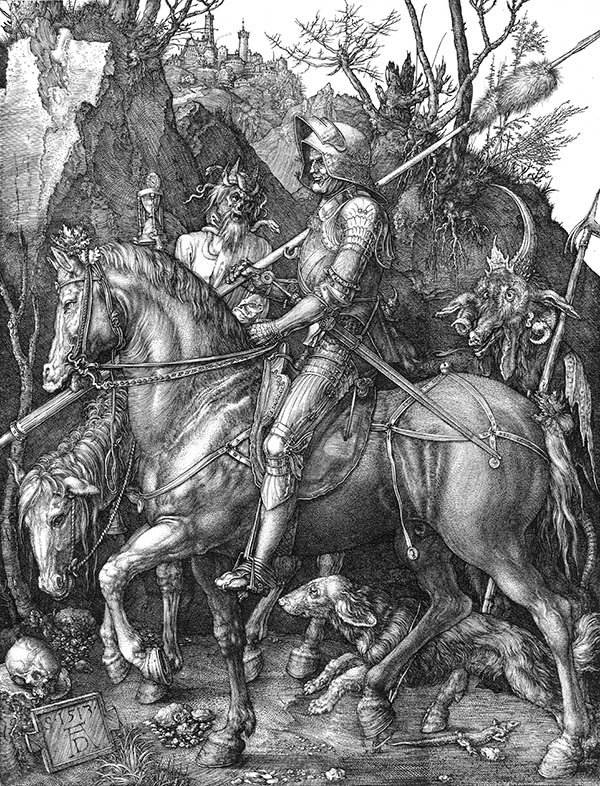 Obraznost (L´imagination; 1936)

Historický přehled pojetí obrazu

Husserlovy reflexe povahy fantazie a obrazu 
postava Kentaura ve fantazii
Dürerova mědirytina Rytíř, smrt a ďábel 
normální vnímání → věc „mědirytina“ tento list v deskách
estetická kontemplace → „zobrazené“ skutečnosti, rytíř z masa a kostí
Ireálný obraz a hmotný analogon
Obrazné (Imaginaire; 1940)

téma obrazného a v souvislosti v této souvislosti téma uměleckého obrazu

umělec nesměřuje k reálnu, ale k představení neskutečna

umělec vytváří „hmotný analogon“ mentálního obrazu

hmotný analogon musí je předmět navštívený ireálným předmětem

krása je vlastností ireality, nikoli skutečnosti
Potěšení z reálného a krása imaginárního
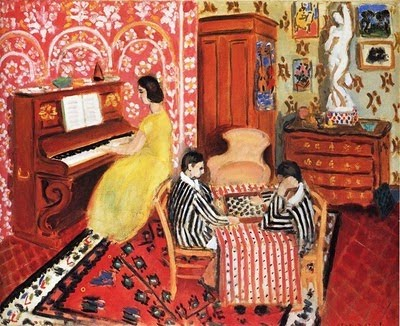 barvy na plátnech vzbuzují smyslové potěšení, barvy imaginárního celku jsou krásné

barvy a formy imaginárního celku nejsou redukovatelné na předměty, se kterými běžným způsobem zacházíme 

estetická rozkoš spočívá v uchopení imaginárního předmětu
Irealita představení
není správné říci, že herec realizuje postavu, herec se irealizuje v postavě

poslouchat hudbu znamená neposlouchat orchestr, koncertní síň, hudebníci i dirigent mizí 

Hudební skladba je vně reálna, tedy i vně času reálna

Umělecké dílo se dává jako „trvalá nepřítomnost“ v reálném prostoru a času

hudební skladbu „posloucháme v ireálnu“, zároveň je však tato skladba na reálném závislá
Umění a literatura
Co je literatura? (Qu'est-ce que la littérature?; 1947)
položen velký důraz na rozdíl mezi literaturou a ostatními uměními

prozaik je řečník, vkládá se do slov a „ukazuje, přikazuje, přesvědčuje, odmítá a oslovuje“

literatura jako próza je mluvením a mluvit znamená působit

samotným odhalením odhalujeme situaci  a směřujeme k tomu, abychom ji změnili
Literatura a svoboda
próza „působí odhalením“

to co literatura říká, nepatří do reality, její estetické působení neznamená kopírování reality

literatura není zajatcem reality, literatura situaci přesahuje

vzniká z aktu svobody a obrací se ke svobodě čtenáře 

estetická dimenze literatury implikuje suspenzi reality, odstup od ní

takový odstup se zároveň dovolává rozhodnutí do reality vstoupit
Děkuji za pozornost